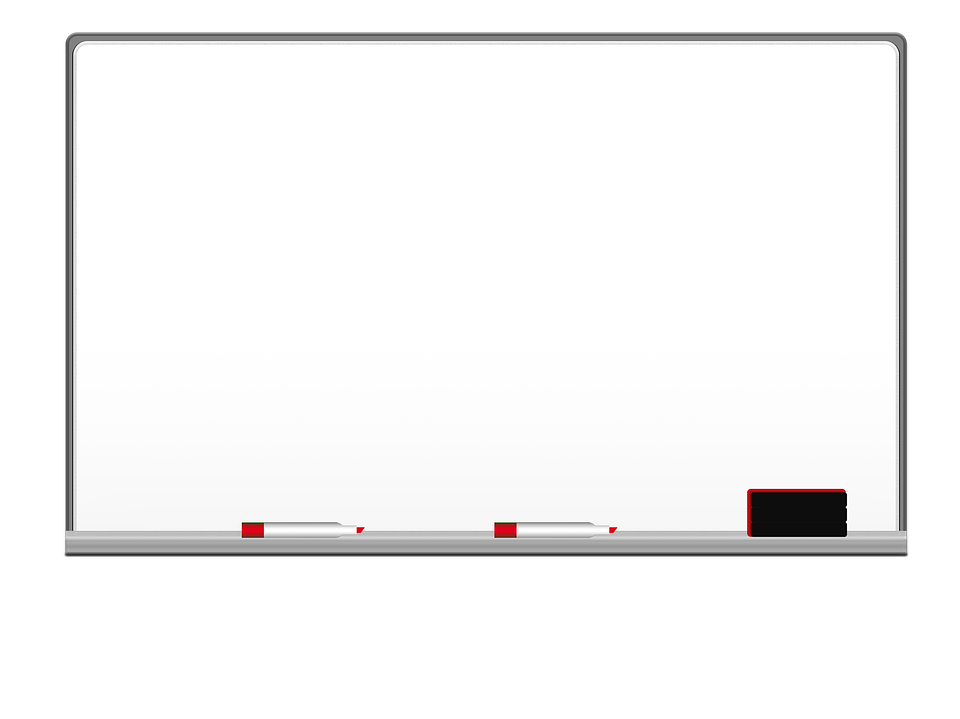 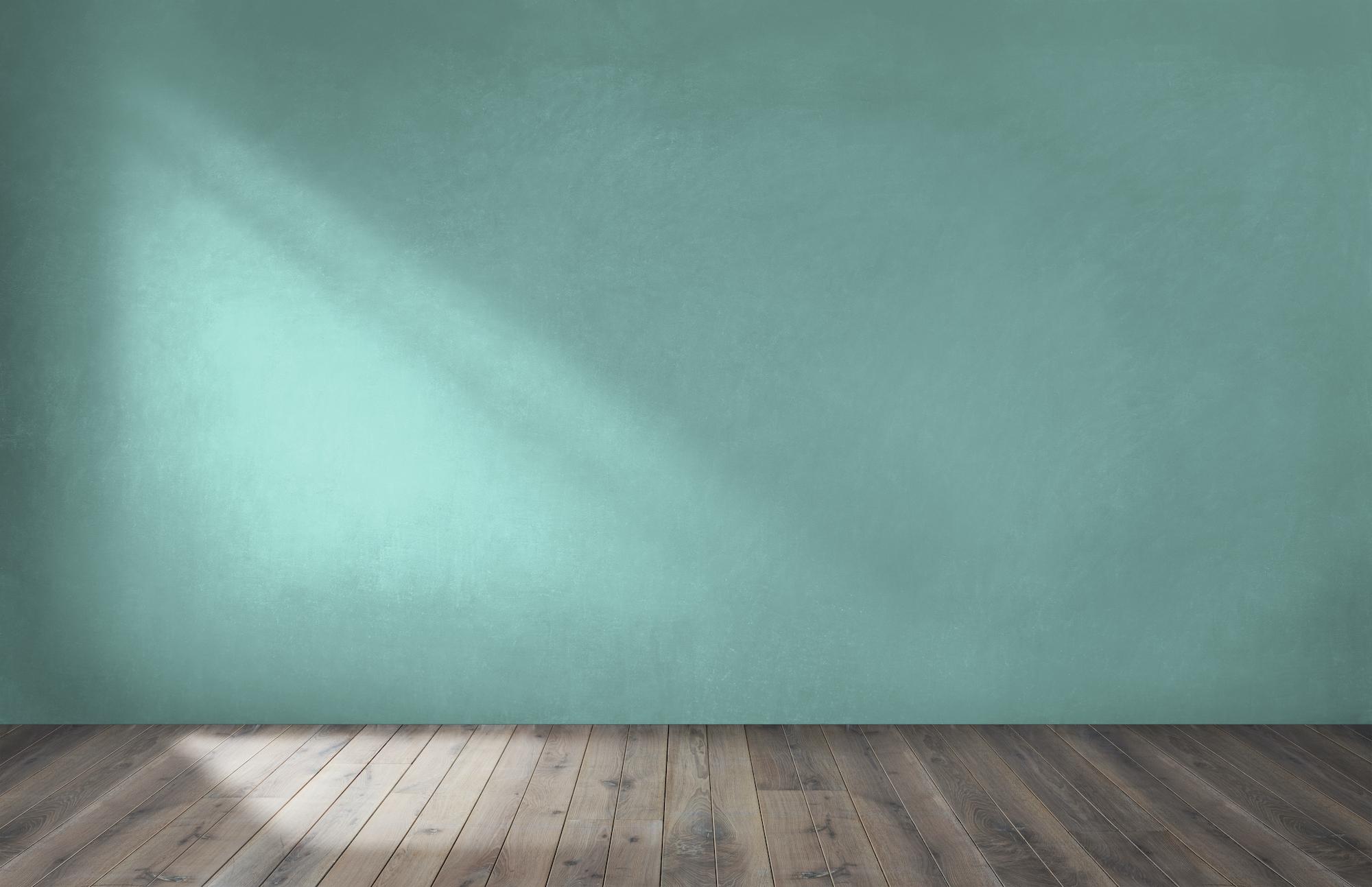 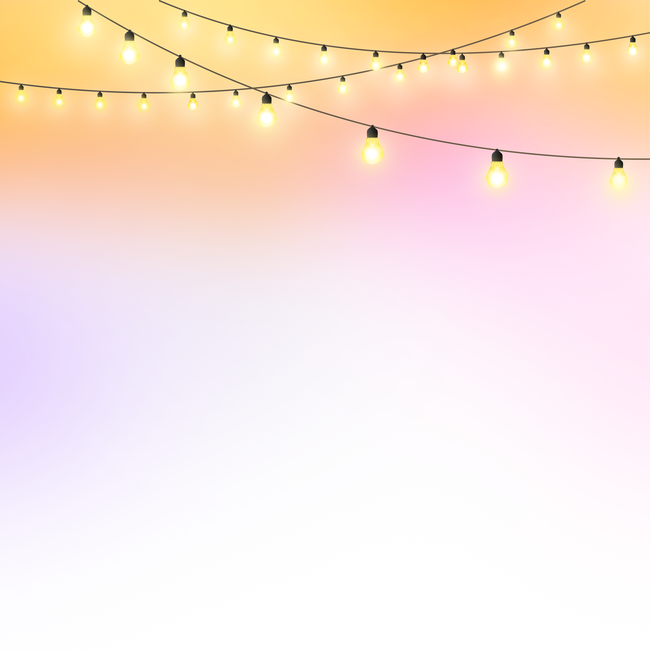 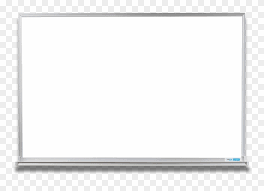 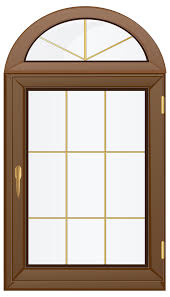 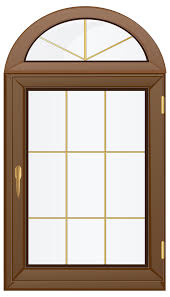 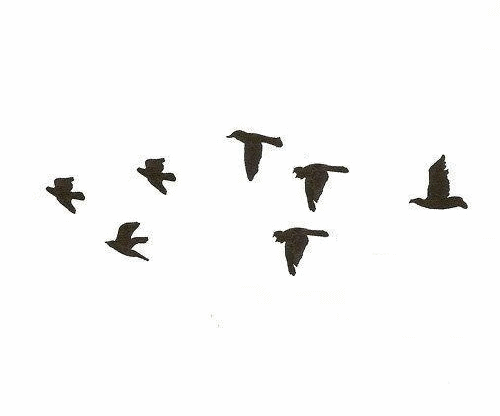 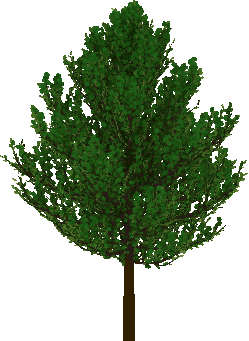 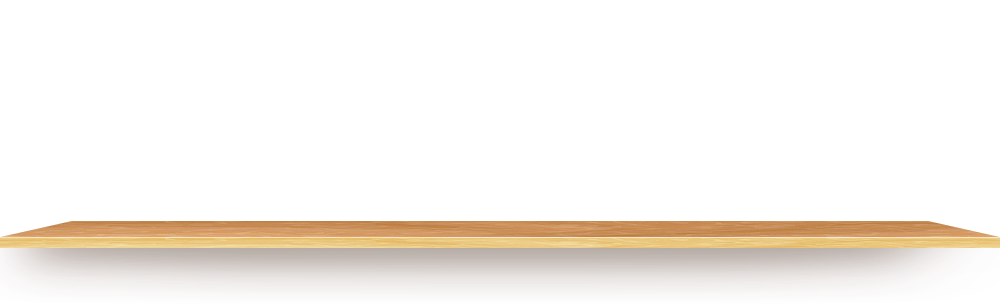 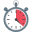 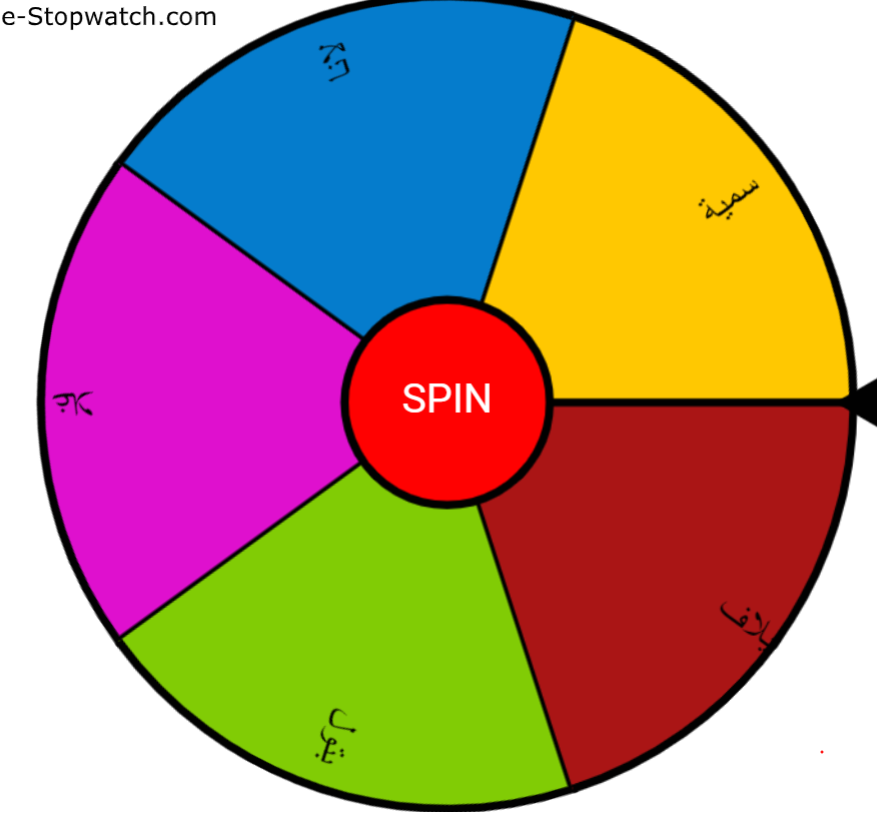 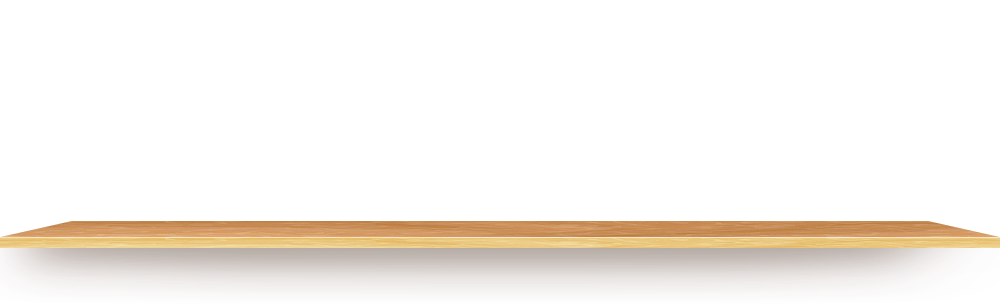 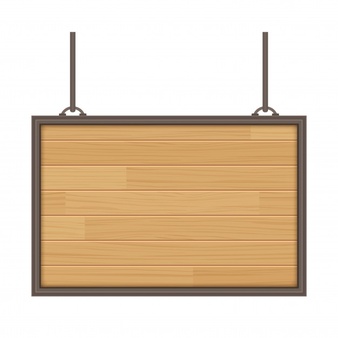 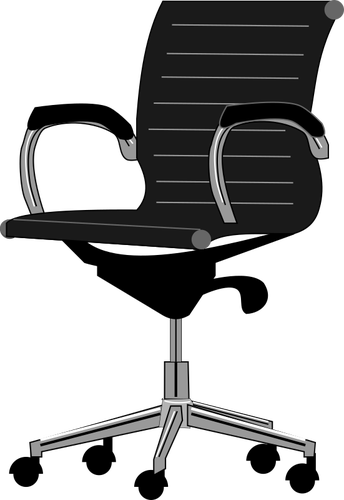 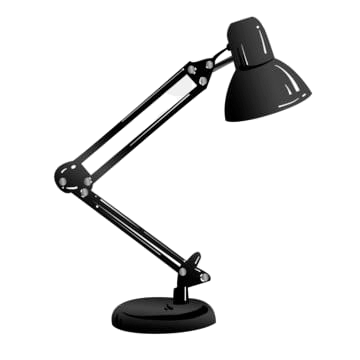 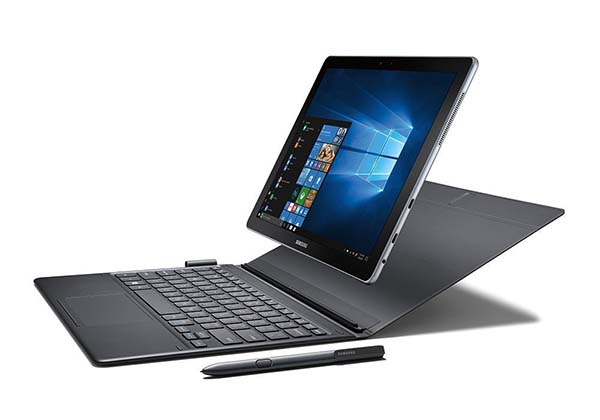 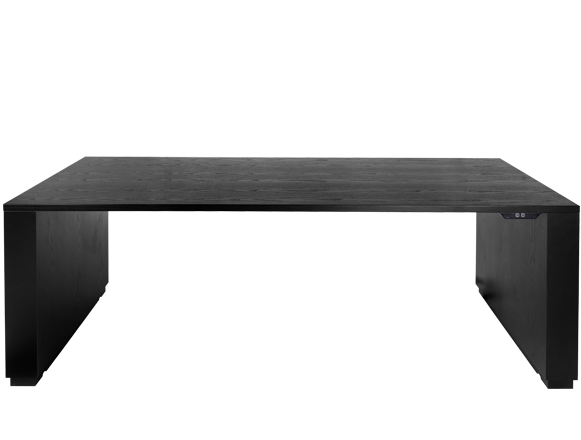 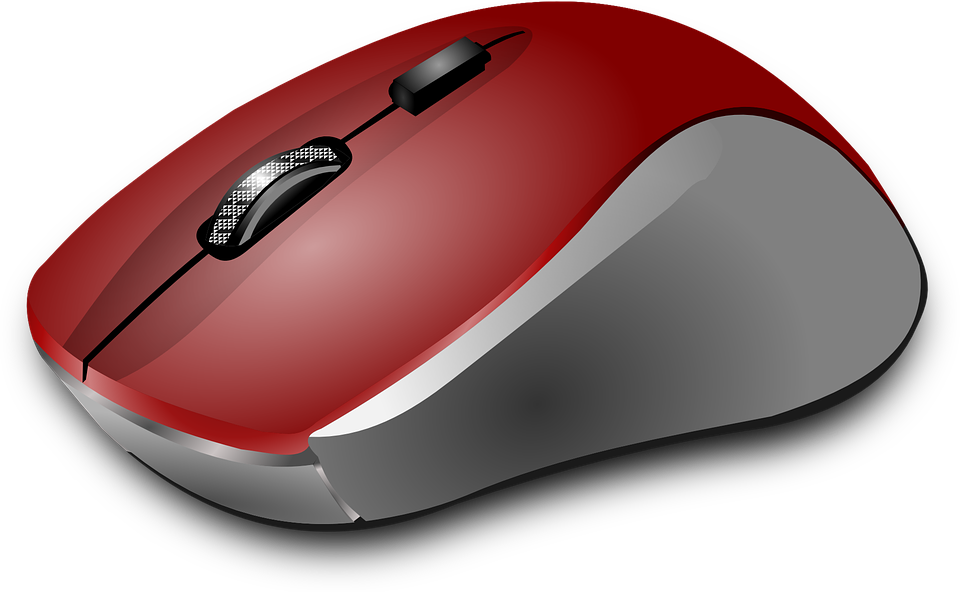 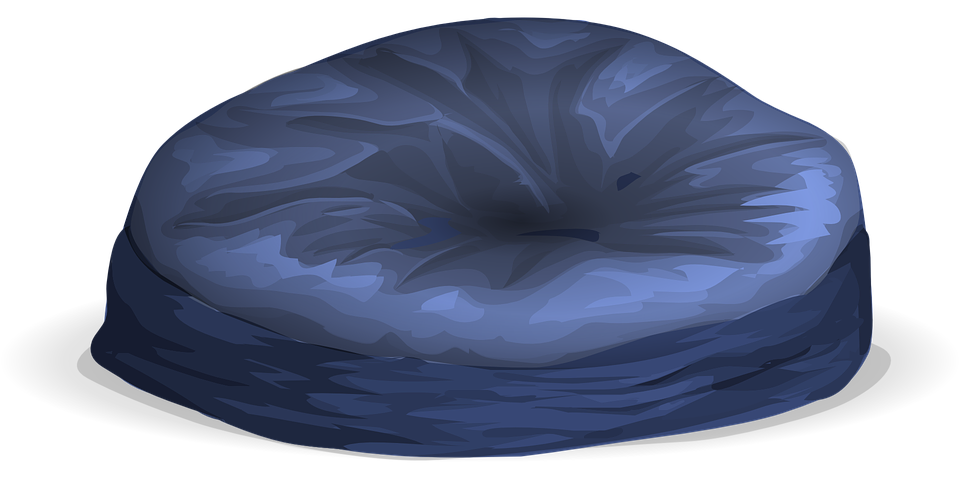 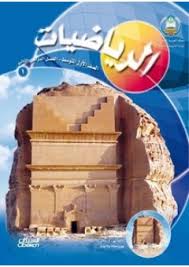 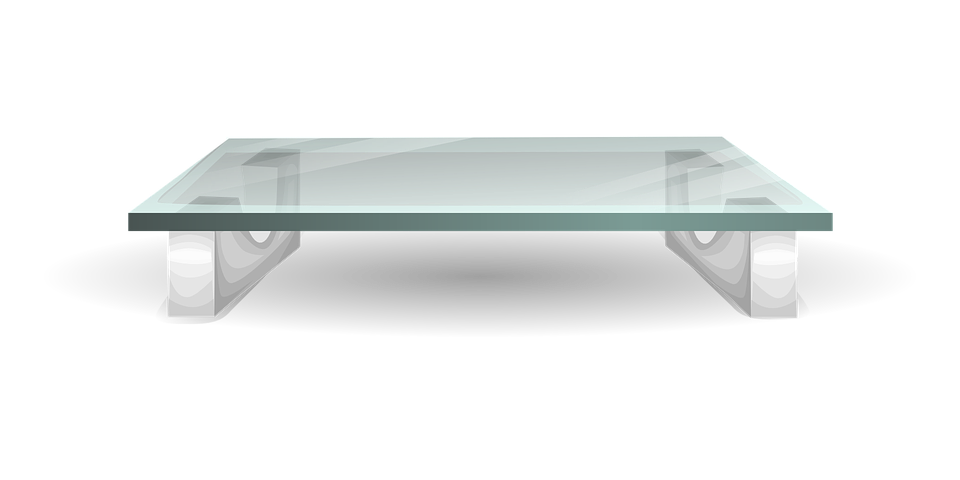 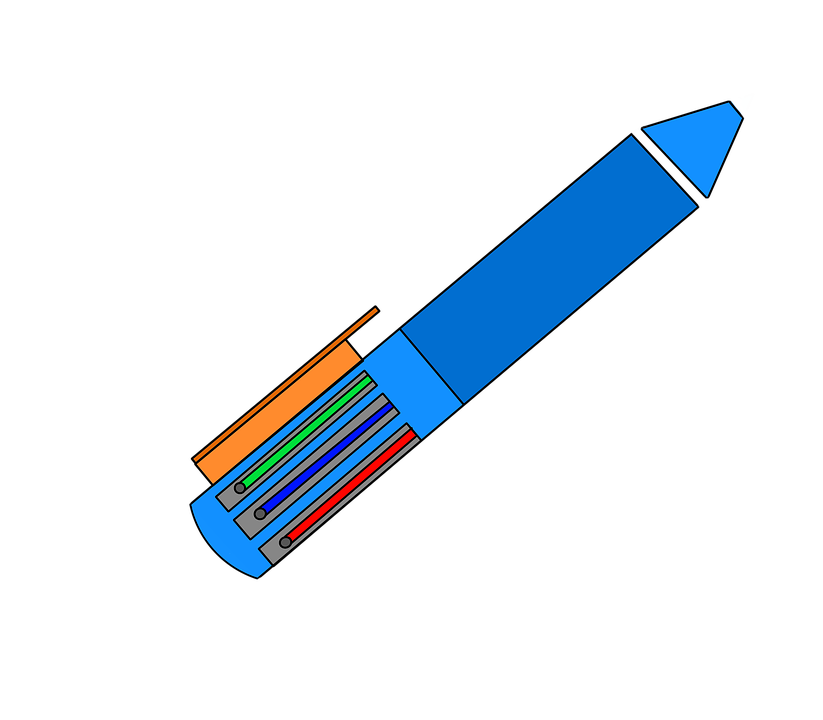 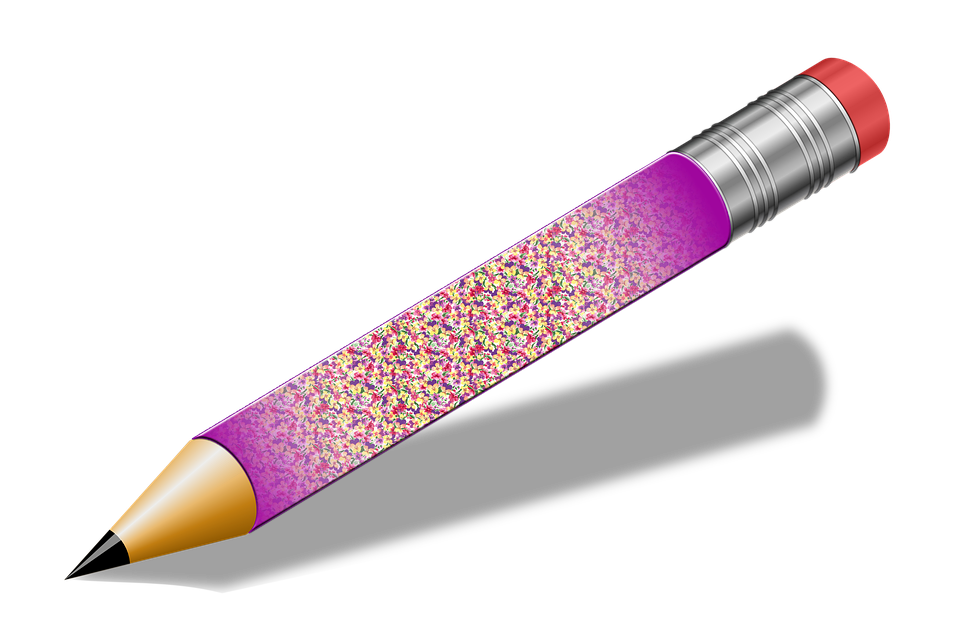 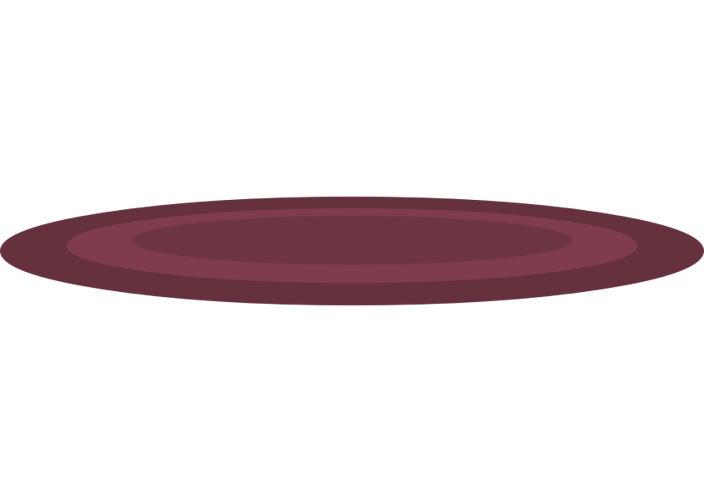 25
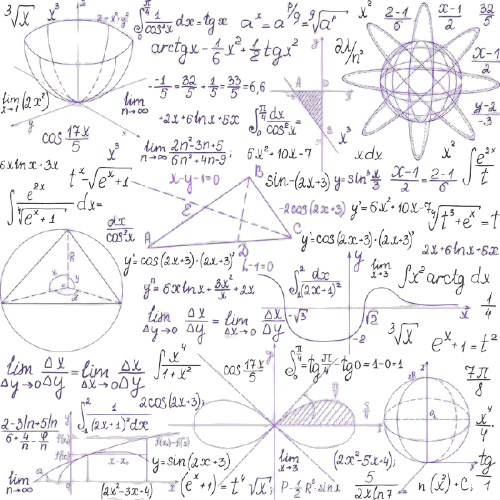 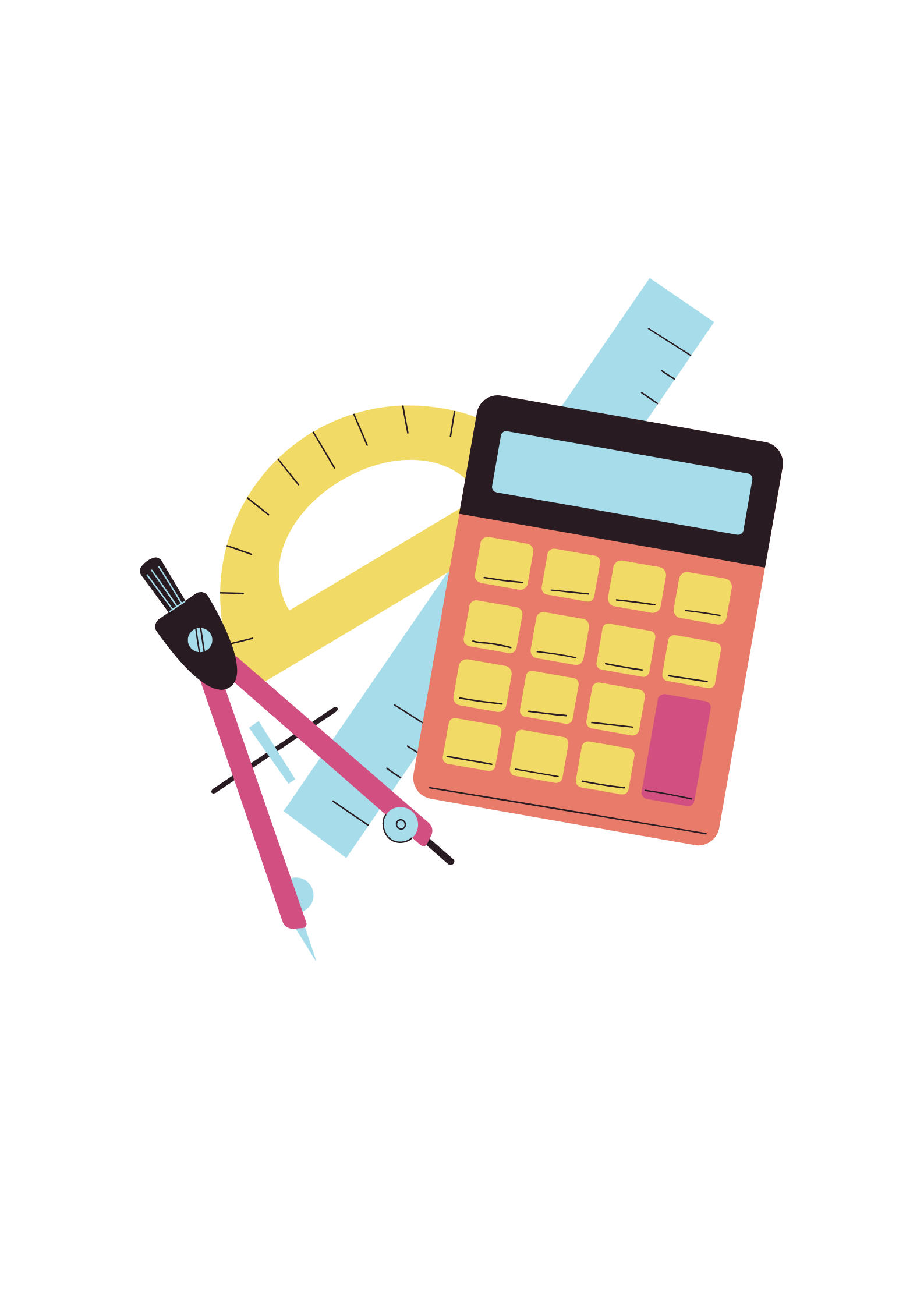 ٦-٧
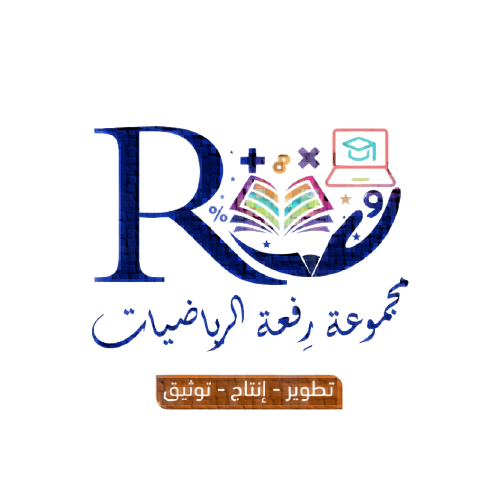 عد النواتج
26
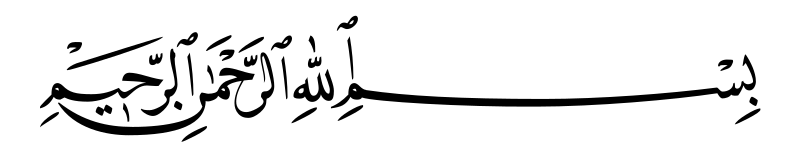 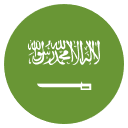 التاريخ   /    /  ١٤٤هـ
رقم الصفحة :
٦-٧
عد النواتج
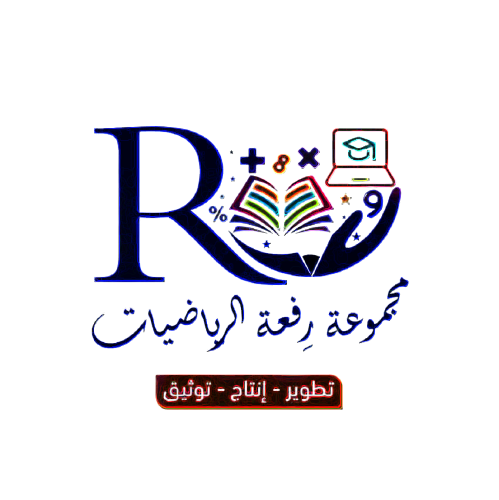 27
جدول الضرب
28
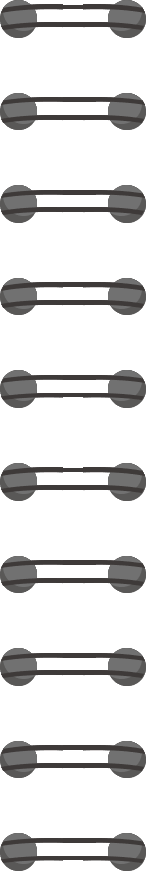 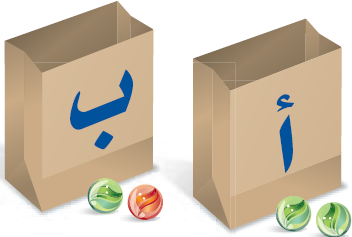 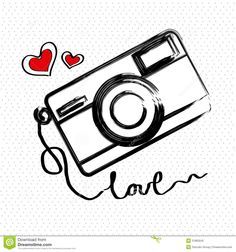 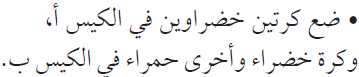 ما احتمال سحب كرة خضراء من الكيس أ ومن الكيس ب  ؟
١
ما النواتج الممكنة لسحب كرة من الكيس أ ، وكرة من الكيس ب  ؟
٢
( أخضر ، أخضر ) ، ( أخضر ، أحمر )
هل سحب كرة من الكيس أ يؤثر على النواتج كلها  ؟  وضح اجابتك .
لا : ولكن سحب كرة من الكيس ب يؤثر في النواتج .
١  ،
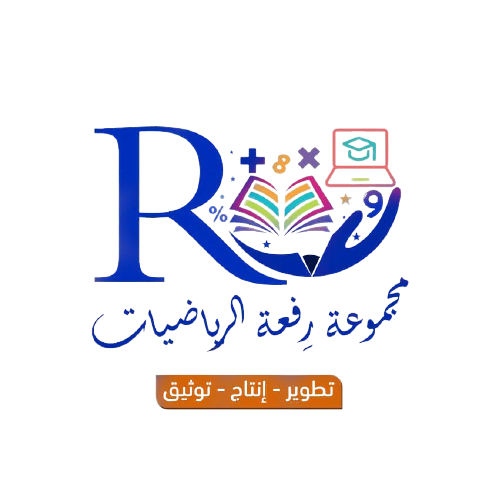 29
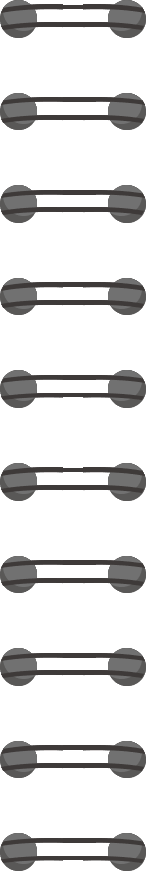 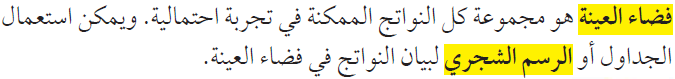 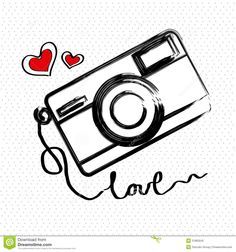 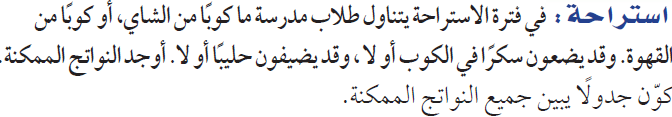 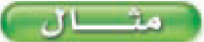 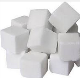 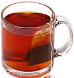 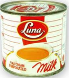 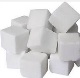 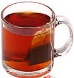 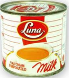 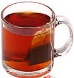 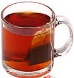 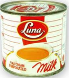 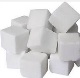 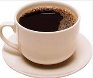 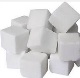 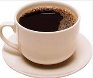 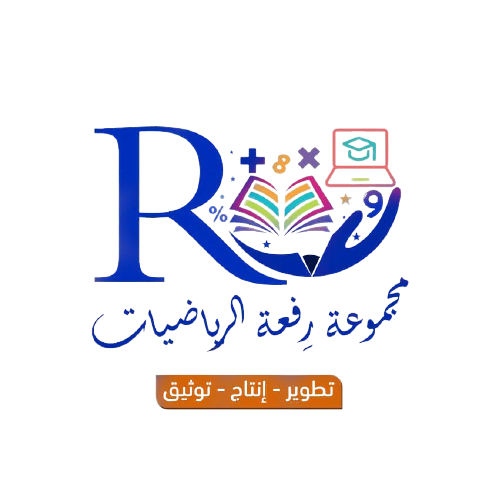 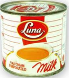 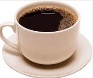 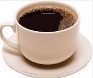 30
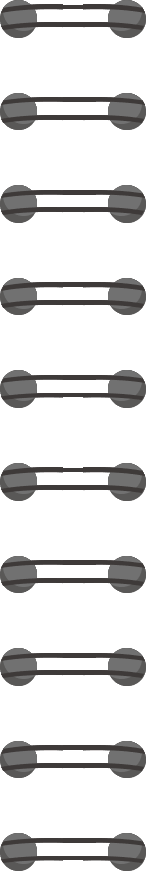 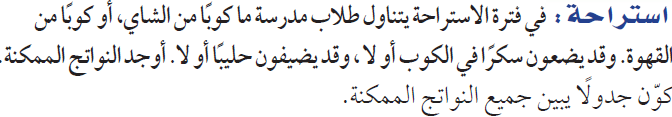 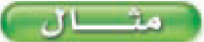 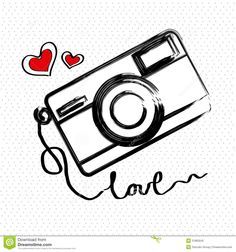 مع حليب
مع سكر
بدون حليب
شاي
مع حليب
بدون سكر
بدون حليب
مع حليب
مع سكر
بدون حليب
قهوة
مع حليب
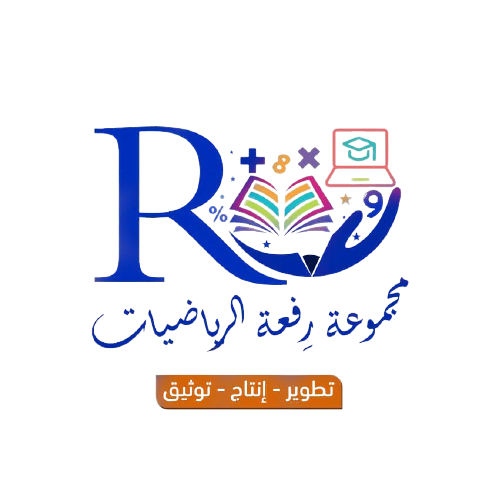 بدون سكر
بدون حليب
31
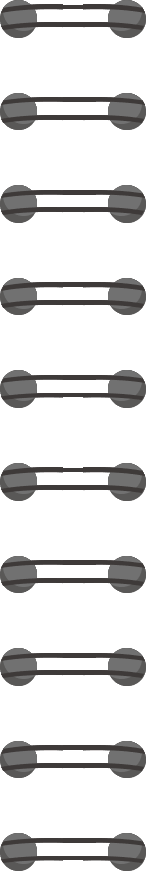 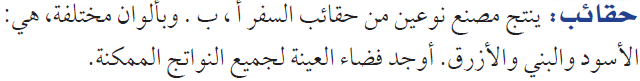 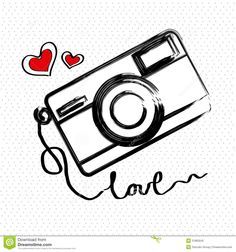 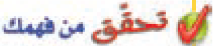 أ
أ
أ
أ
أ
أ
ب
ب
ب
ب
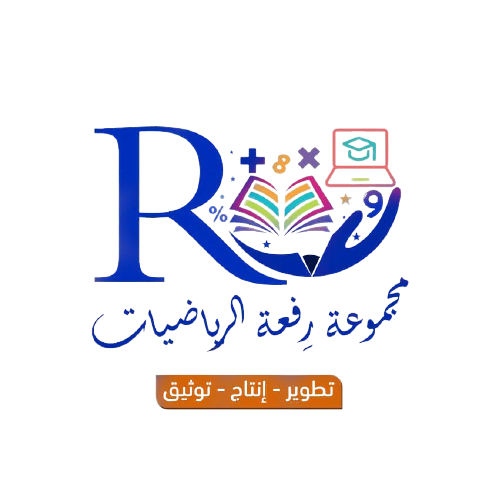 ب
ب
32
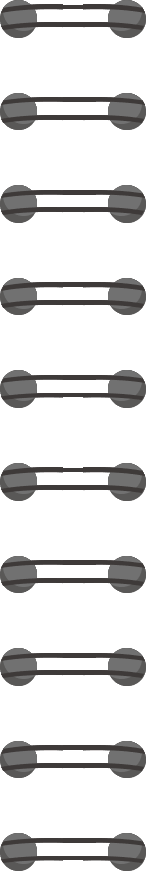 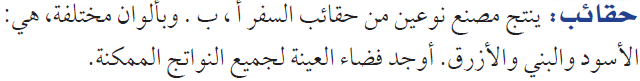 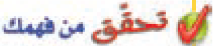 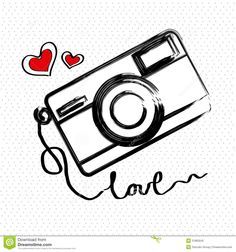 أسود
أ
بني
أزرق
أسود
ب
بني
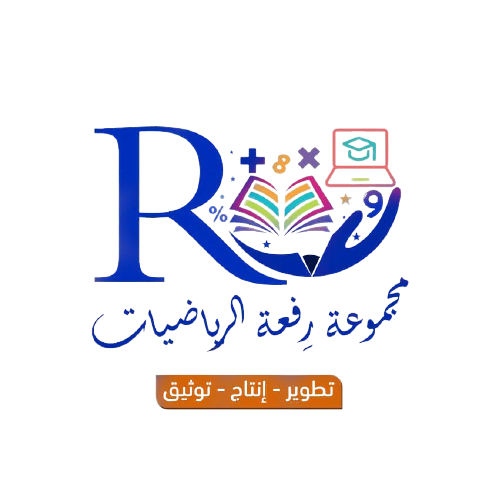 أزرق
33
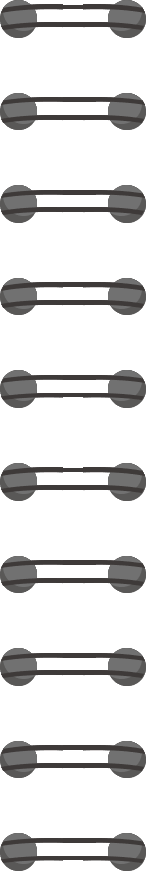 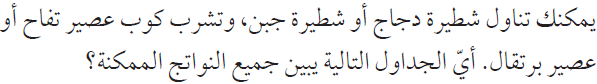 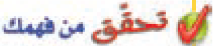 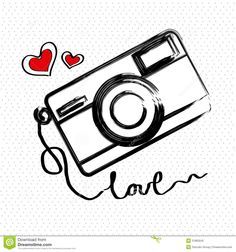 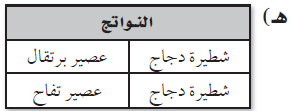 برتقال
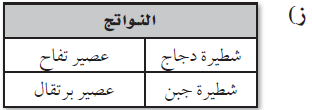 دجاج
تفاح
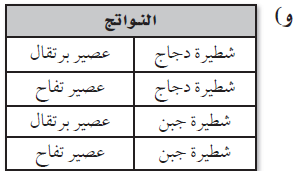 برتقال
جبن
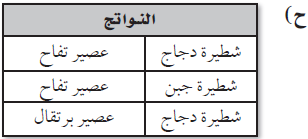 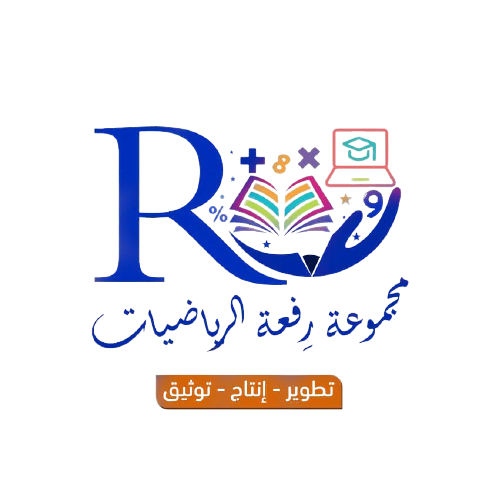 تفاح
34
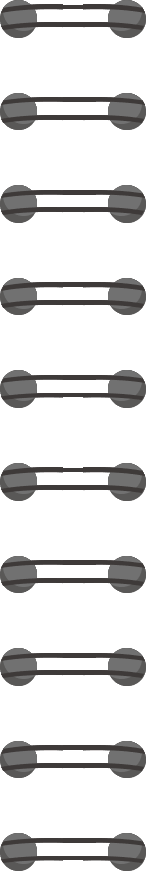 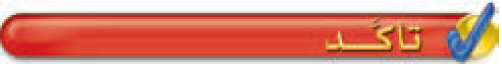 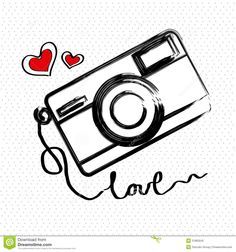 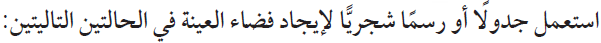 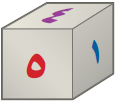 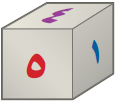 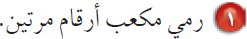 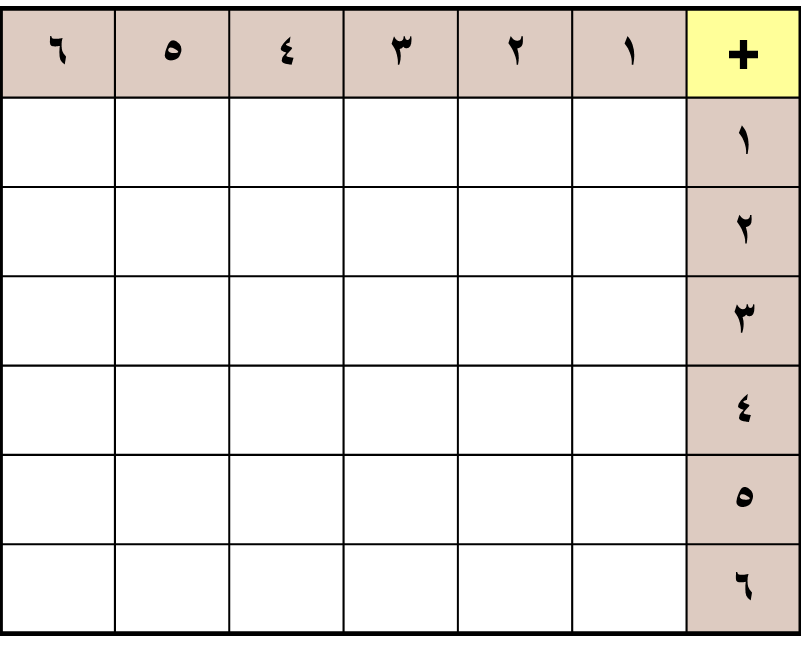 ( ١ ، ٦ )
( ١ ، ٥ )
( ١ ، ٤ )
( ١ ، ٣ )
( ١ ، ٢ )
( ١ ، ١ )
( ٢ ، ٦ )
( ٢ ، ٥ )
( ٢ ، ٤ )
( ٢ ، ٣ )
( ٢ ، ٢ )
( ٢ ، ١ )
( ٣ ، ٦ )
( ٣ ، ٥ )
( ٣ ، ٤ )
( ٣ ، ٣ )
( ٣ ، ٢ )
( ٣ ، ١ )
( ٤ ، ٦ )
( ٤ ، ٥ )
( ٤ ، ٤ )
( ٤ ، ٣ )
( ٤ ، ٢ )
( ٤ ، ١ )
( ٥ ، ٦ )
( ٥ ، ٥ )
( ٥ ، ٤ )
( ٥ ، ٣ )
( ٥ ، ٢ )
( ٥ ، ١ )
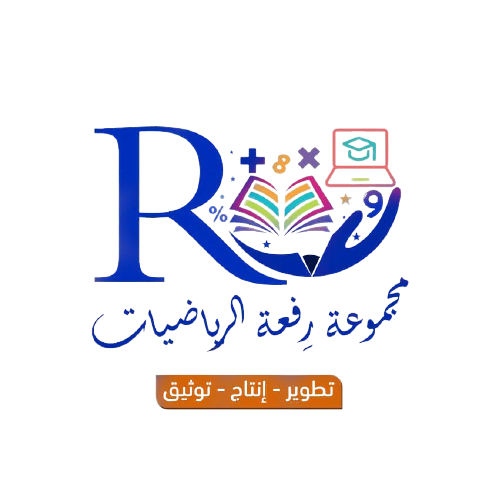 ( ٦ ، ٦ )
( ٦ ، ٥ )
( ٦، ٤ )
( ٦ ، ٣ )
( ٦ ، ٢ )
( ٦ ، ١ )
35
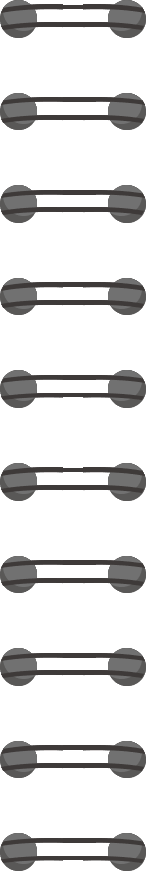 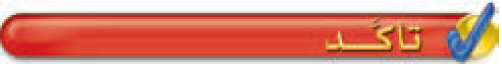 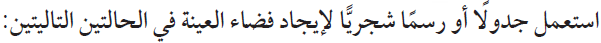 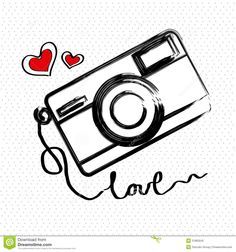 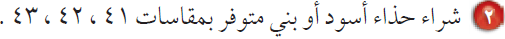 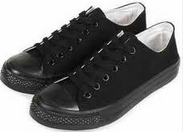 ٤١
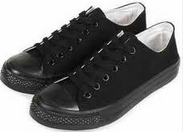 ٤٢
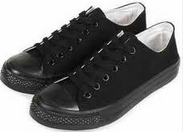 ٤٣
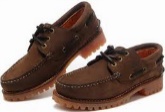 ٤١
٤٢
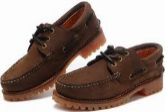 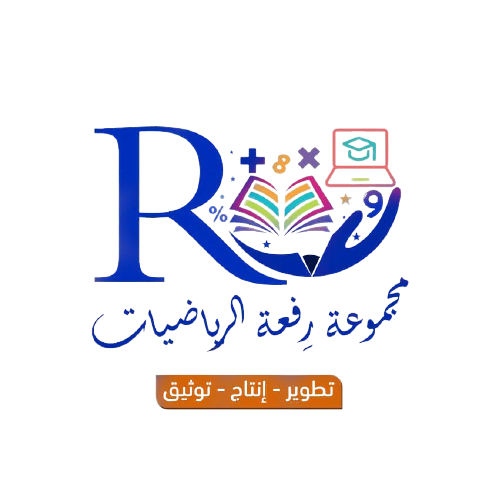 ٤٣
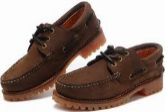 36
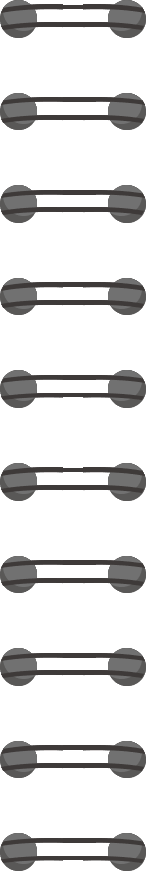 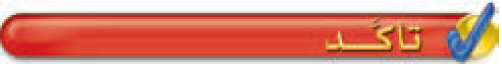 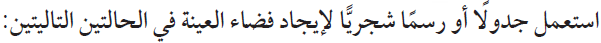 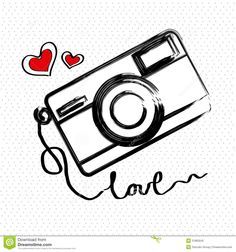 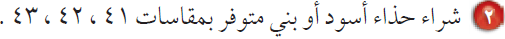 ٤١
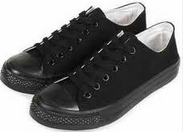 ٤٢
٤٣
٤١
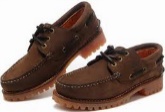 ٤٢
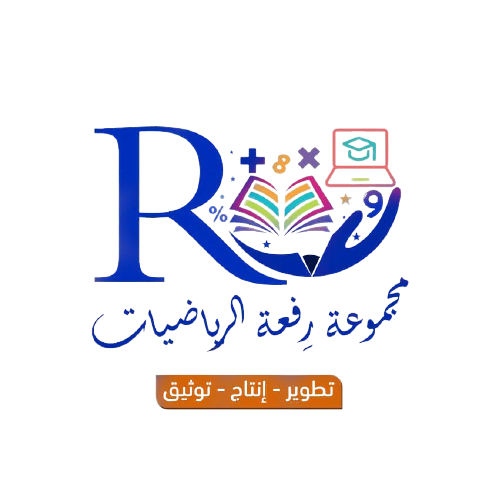 ٤٣
37
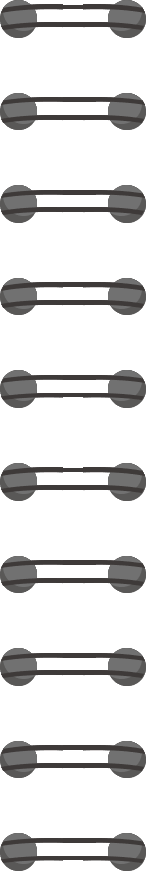 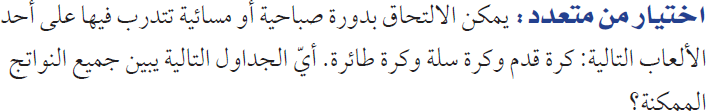 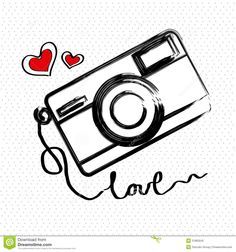 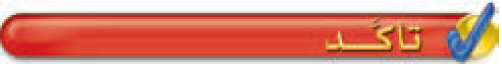 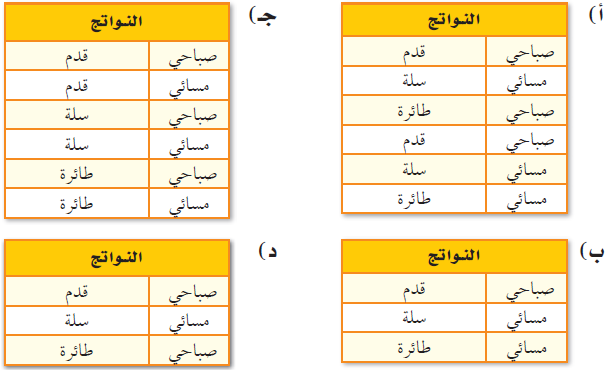 قدم
صباحي
سلة
طائرة
قدم
مسائي
سلة
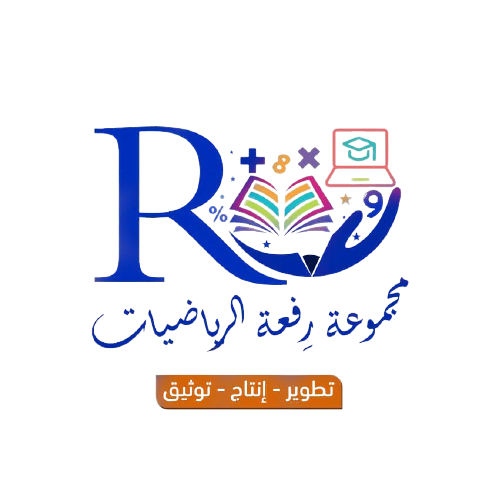 طائرة
38
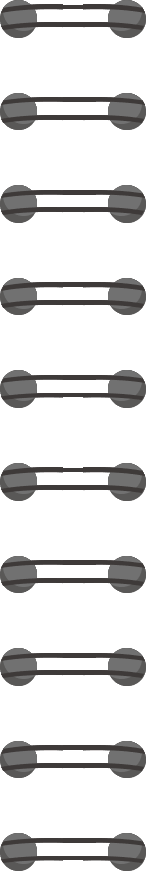 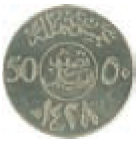 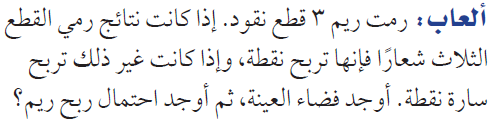 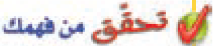 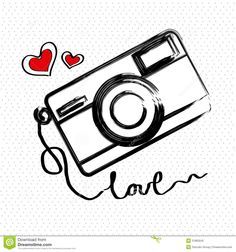 ش
ح ( ريم ) =
ش
ك
ش
ش
ك
ك
١
ش
٨
ش
ك
ك
ش
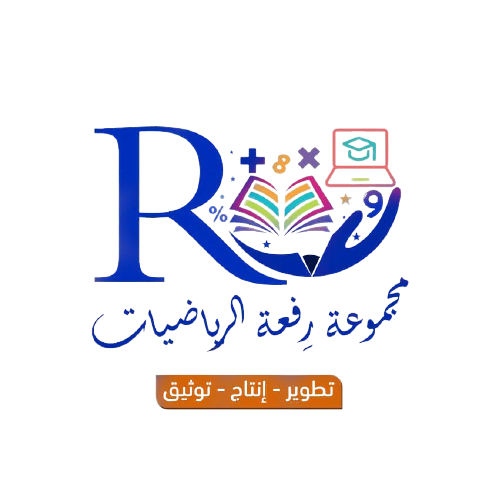 ك
ك
39
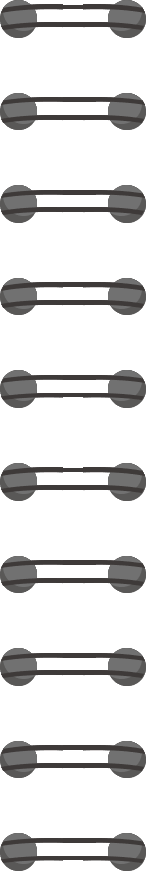 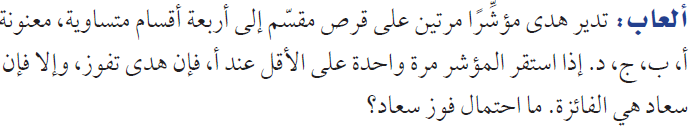 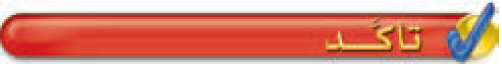 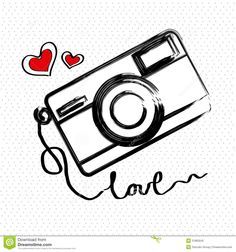 أ
أ
ب
ب
جـ
أ
جـ
جـ
د
د
٩
أ
أ
١٦
ب
ب
د
ب
جـ
جـ
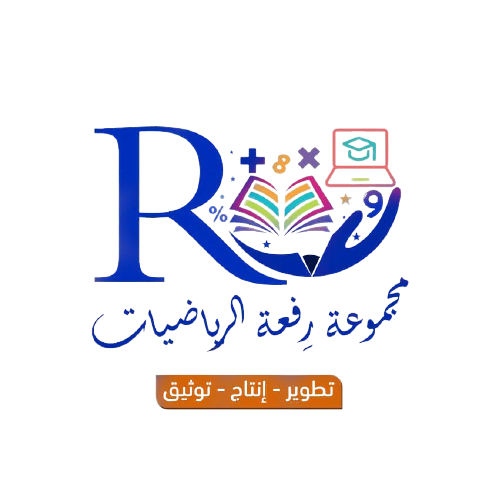 د
د
ح ( سعاد ) =
40
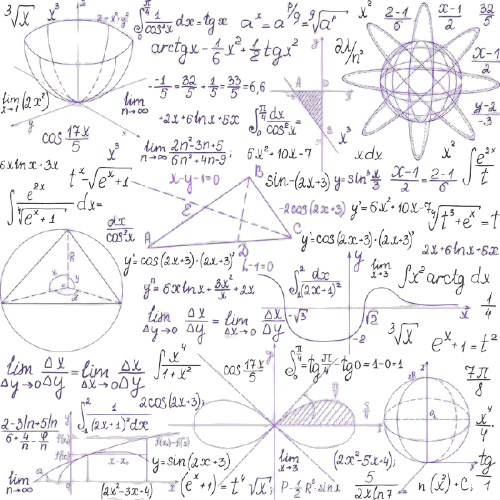 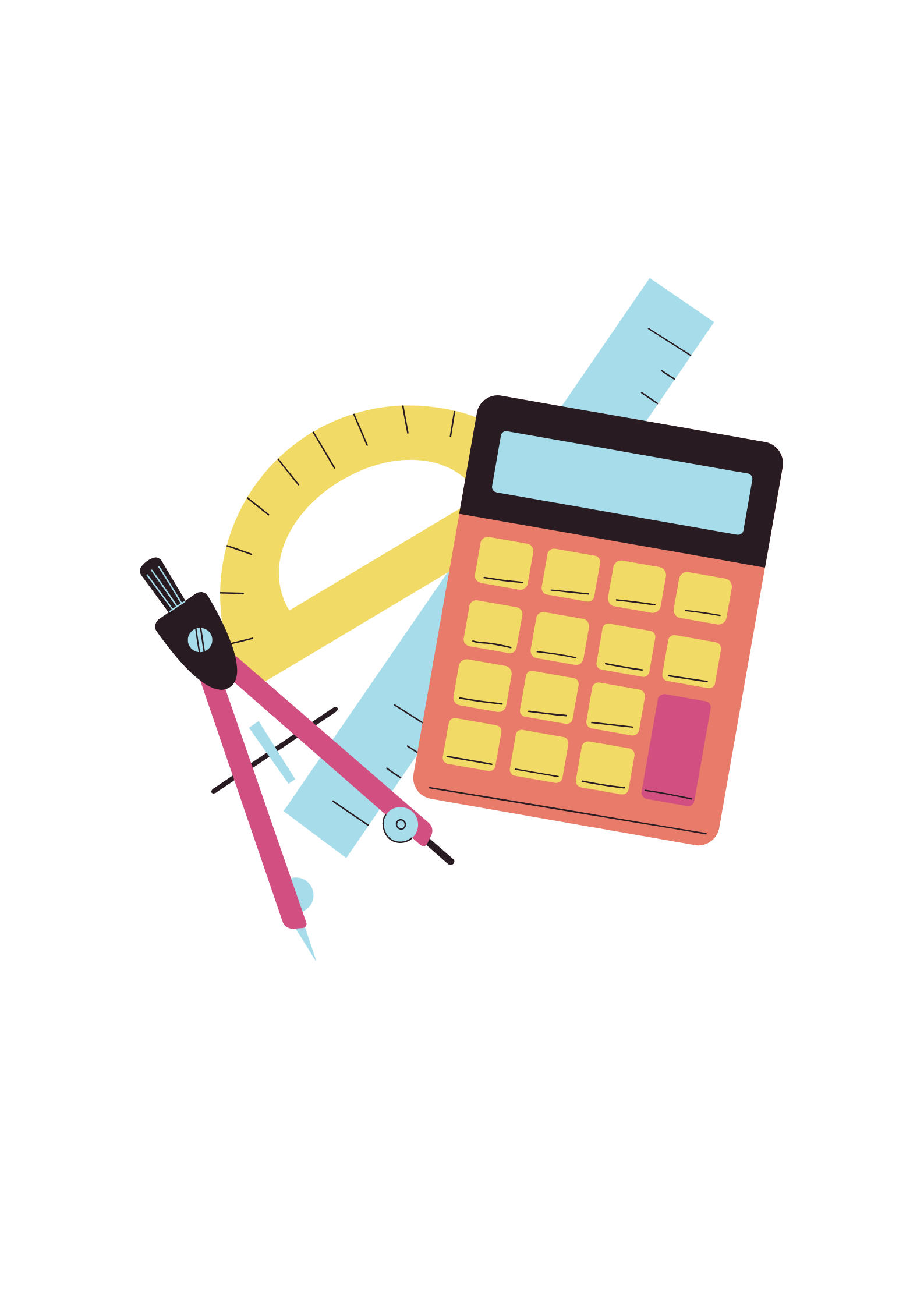 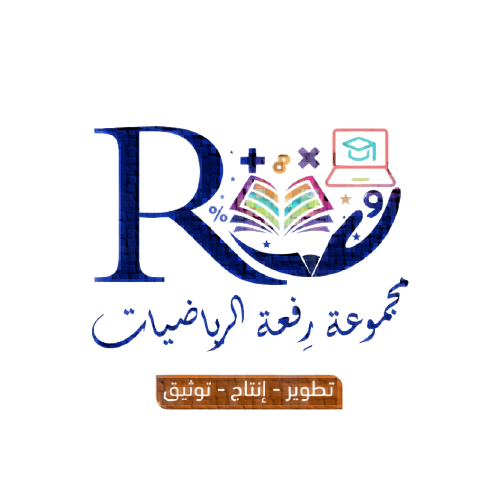 41